Structures of the Earth’s Surface
Extrusive vs. Intrusive
Extrusive Forms: when magma flows out onto the surface it is said to extrude  structures are called extrusive forms. 

Intrusive Forms: magma that penetrates the lithosphere and does not reach the surface. It solidifies in cracks  intrudes upon overlying rocks  structures are intrusive forms.
Extrusive: magma cools quickly at surface
Intrusive: magma cools slowly at depth
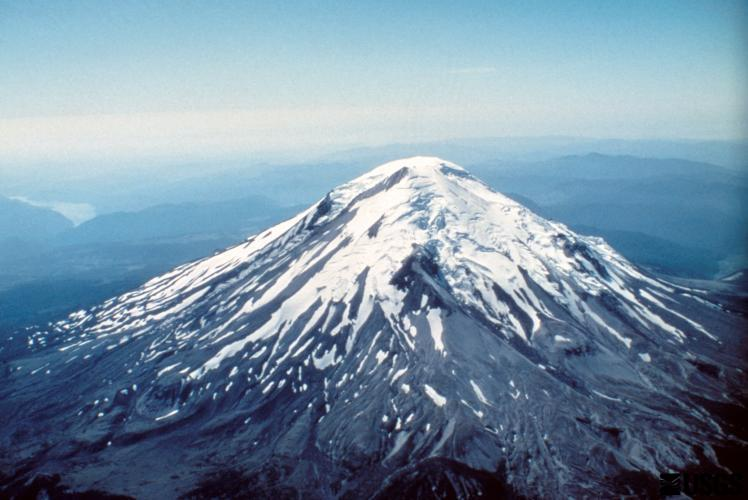 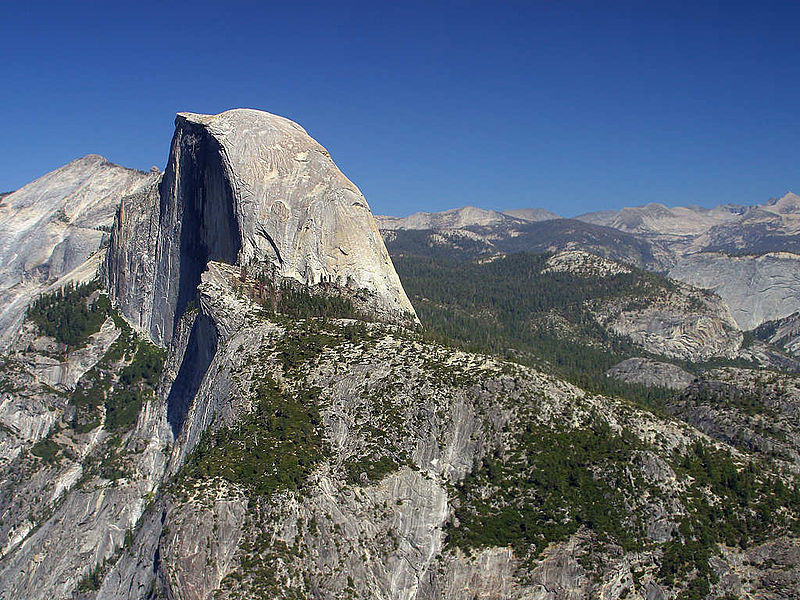 [Speaker Notes: Composite cone volcano: example of extrusive feature and Yosemite half dome.]
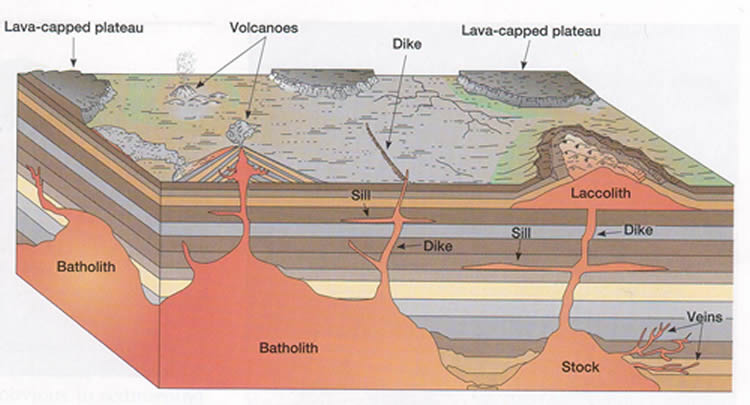 Batholith, sill, dike, laccolith, stock
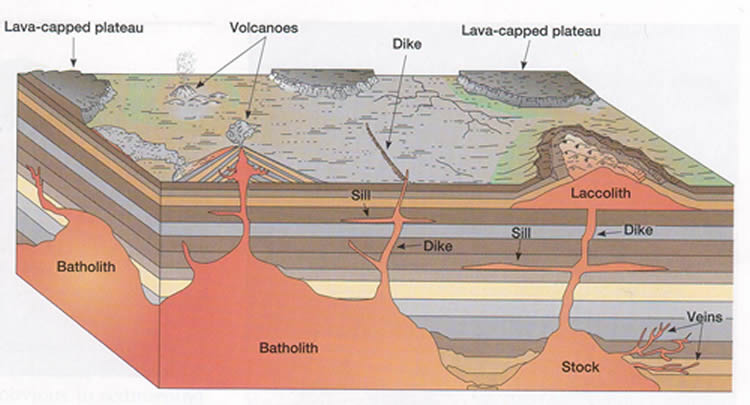 http://www.youtube.com/watch?v=Nboq5zsLxFE
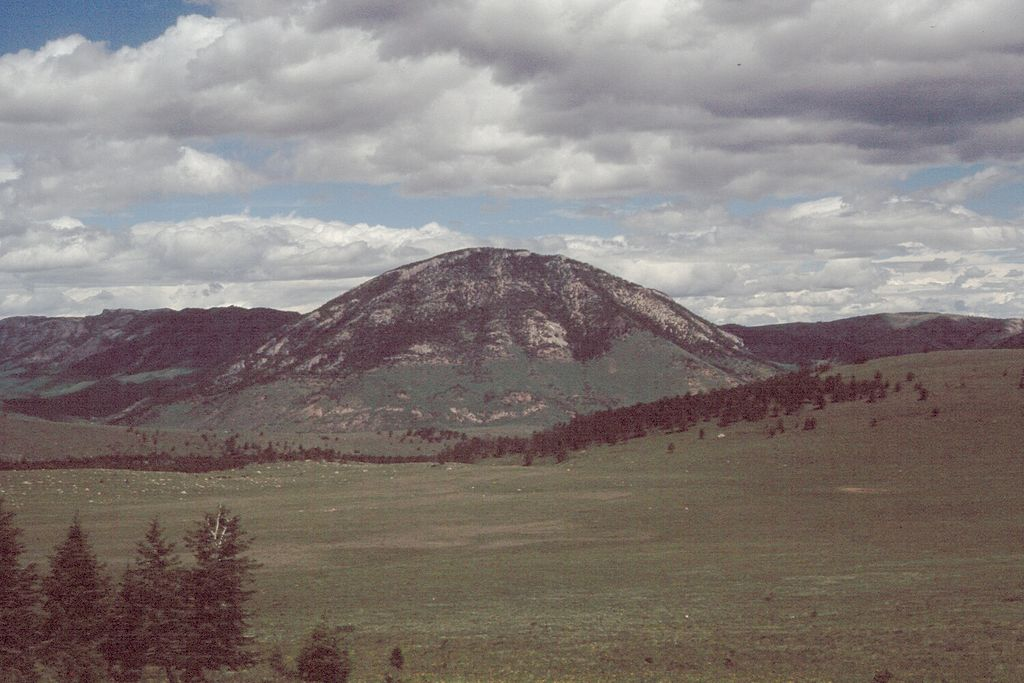 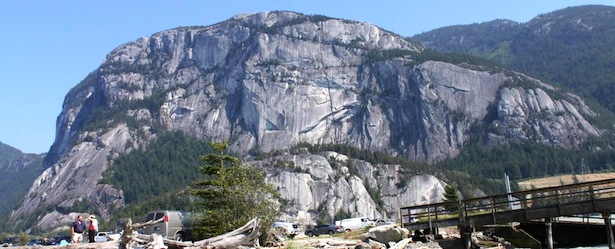 [Speaker Notes: Laccolith: in Montana, exposed due by erosion by the layers of rock that once covered it. The Chief in squamish is a batholith, dike that runs right through the middle, it is not in a straight line indicates plate activity, long straiations indicate glacial erosion.]
Deformation of the earth’s surface
How are features on the earth’s surface shaped and reshaped?
[Speaker Notes: Formation of mountains is a direct result of plate activity, fold mountains are formed when 2 plates move together (divergent boundary). The movement forces a series of folds and faults on the rock.]
Faulting and Folding
Forces of compression (pushing together) and tension (pulling apart) play a role in the folding and faulting of rock layers. 
Upfolds  anticlines
Downfolds  synclines
[Speaker Notes: Faulting: rocks under tremendous pressure or tension fracture under strain. If movement takes place along a fracture  faulting takes place. Folding is the dominant process in the formation of mountain ranges  fold mountains. When tectonic plates collide and squeeze together]
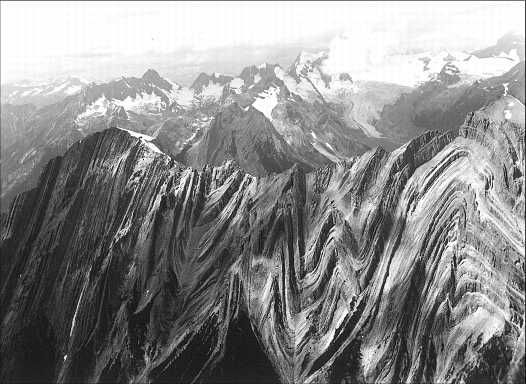 [Speaker Notes: Folded mountains are the product of two inter continental (continent-continent) plate collisions. Example: Appalachians, Himalayas, Rocky Mountains, Alps]
Landforms produced by faulting:
Normal Fault (tension)

Reverse Fault (compression)

Rift Valley or Graben (tension) 

Block Mountain or Horst (compression and or tension)
[Speaker Notes: Graben located along the east flank of the Paradox Valley anticline.]